“that you may know the certainty”(Luke 1:4)
THE GOSPEL ACCORDING TO LUKE
THE GOSPEL
1Corinthians 15:1-8
THE GOSPEL ACCORDING TO LUKE
Luke 23:50-24:49
CHRIST DIED
23:46-49
Luke’s narrative
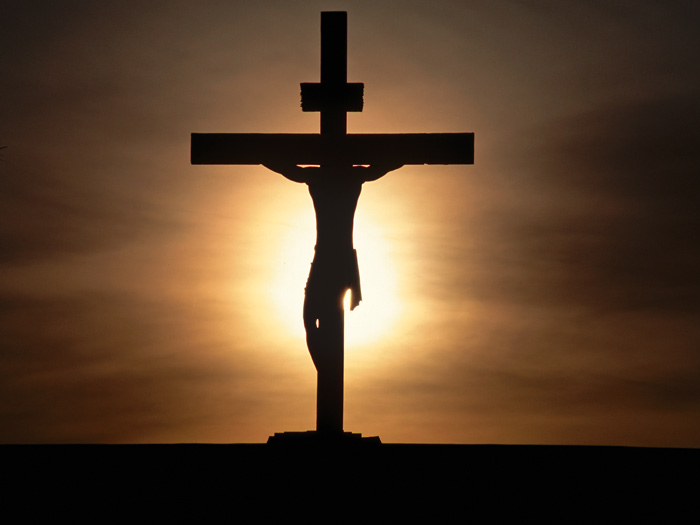 CHRIST DIED
23:46-49
Luke’s narrative
Eyewitnesses of Christ’s death
	--centurion
	--crowd
	--acquaintances and women from Galilee
	--others mentioned earlier
**Significance—Christ died FOR OUR SINS
CHRIST WAS BURIED
23:50-56
Luke’s narrative
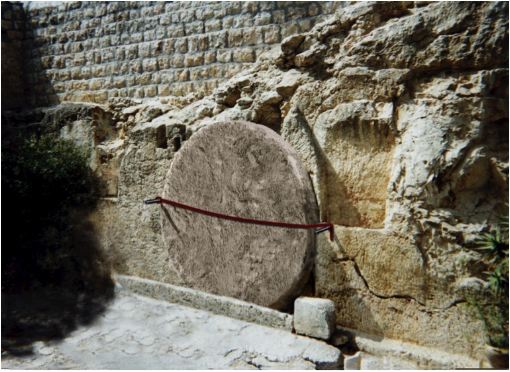 CHRIST WAS BURIED
23:50-56
Luke’s narrative
Eyewitnesses of Christ’s burial
	--Joseph of Arimathea (and Nicodemus)
	--Women from Galilee
**Significance—Christ was truly dead (died for us)
CHRIST ROSE AGAIN THE 3RD DAY
24:1-12
Luke’s narrative
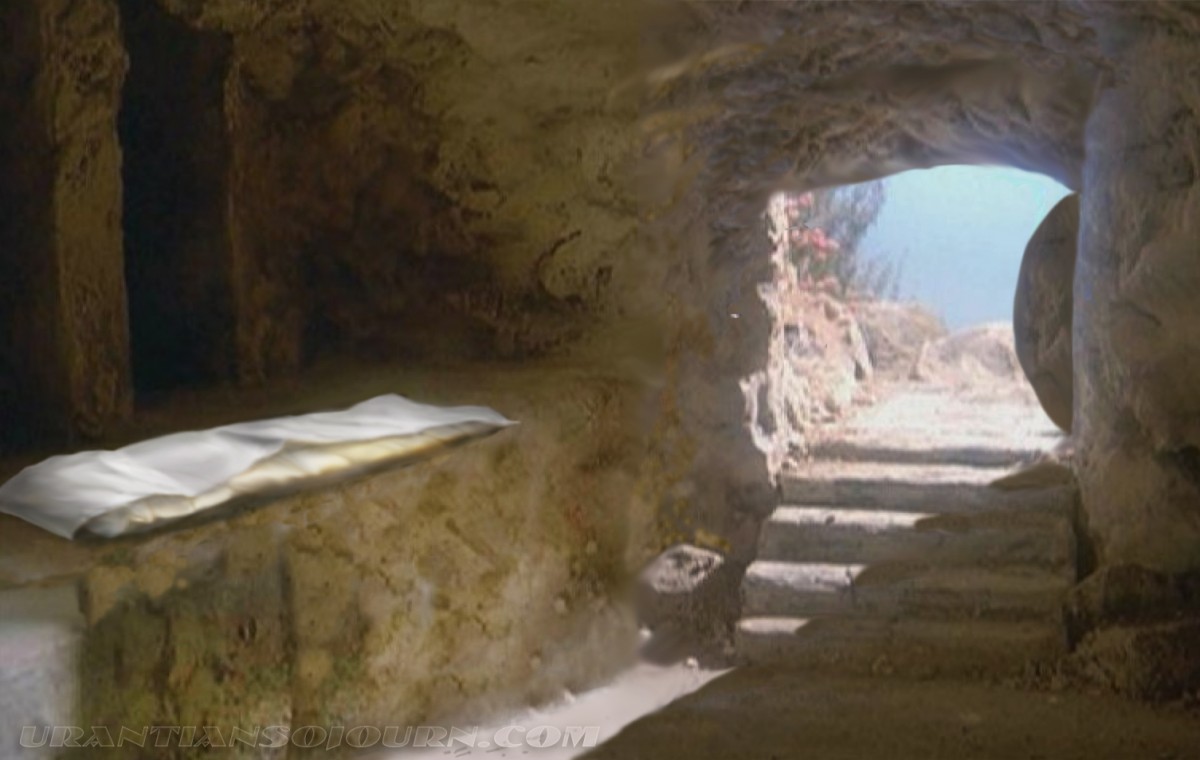 CHRIST ROSE AGAIN THE 3RD DAY
24:1-12
Luke’s narrative
Eyewitnesses of Christ’s empty tomb
	--women
	--Peter (and John)
**Significance—
Significance of His Resurrection
Proof of His Word (fulfilled prophecy)
	--Matthew 12:40 (example of Jonah)
Proof of His identity (Son of God)
	--Romans 1:4
Proof of the sufficiency of His payment for sin
	--Romans 4:24-25
CHRIST ROSE AGAIN THE 3RD DAY
24:1-12
Luke’s narrative
Eyewitnesses of Christ’s empty tomb
	--women
	--Peter (and John)
**Significance—proof of Word, identity, sufficiency
CHRIST WAS SEEN
24:13-49
Luke’s narrative
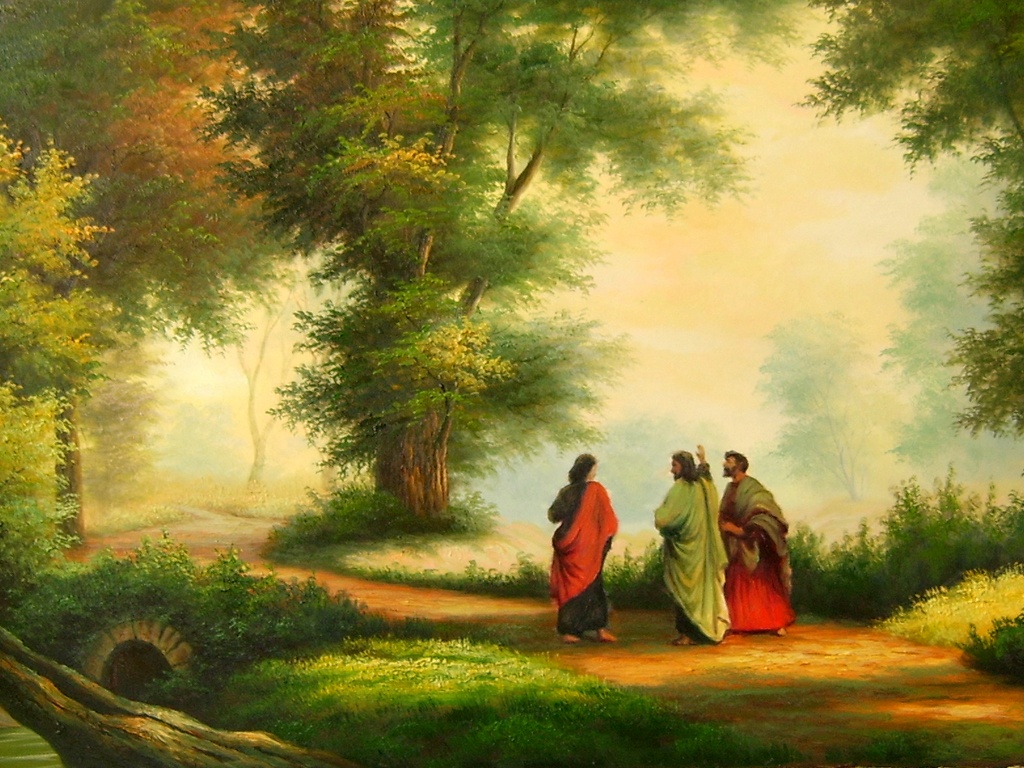 CHRIST WAS SEEN
24:13-49
Luke’s narrative
Eyewitnesses of Christ’s appearance after resurrection
	--2 disciples on the road to Emmaus
	--Peter
	--11 disciples plus others
	--(other appearances not recorded by Luke)
**Significance—proves He has risen from the dead for us
YOUR PROVISION FOR LIVING OUT THE GOSPEL
COMPREHENSION—of the Scriptures (24:45-46)
COMMISSION—as a witness (24:47-48)
CLOTHING—the Holy Spirit’s power (24:49)
WHAT WILL YOU DO WITH THE GOSPEL???